Ôn đếm đến 10
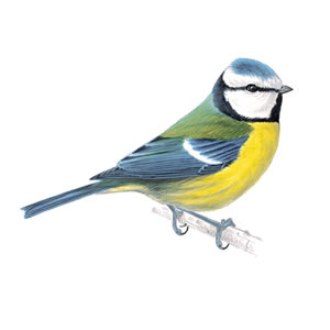 10
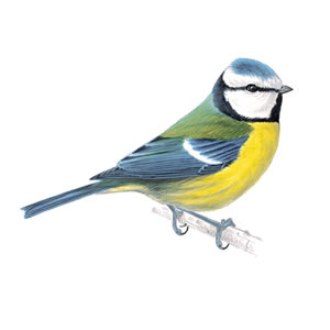 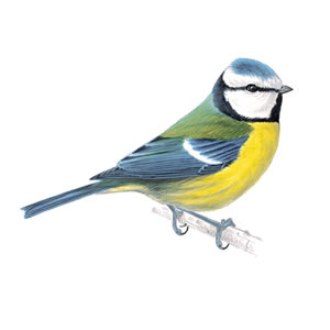 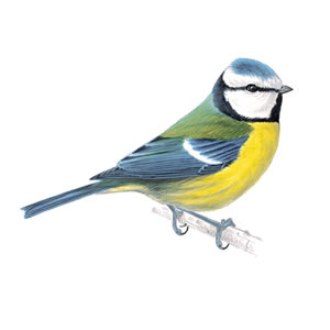 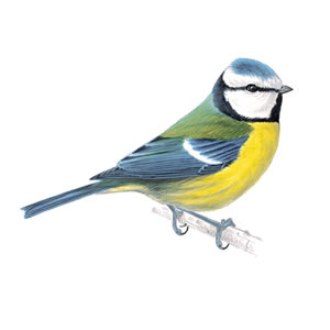 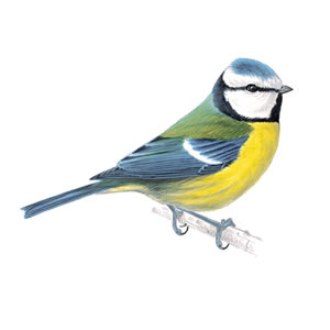 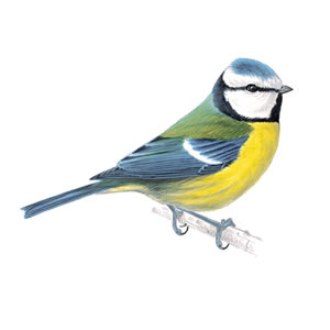 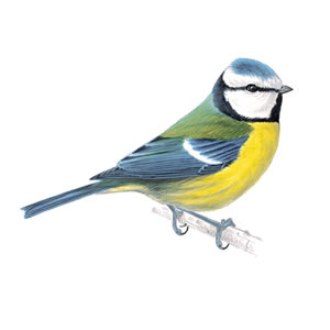 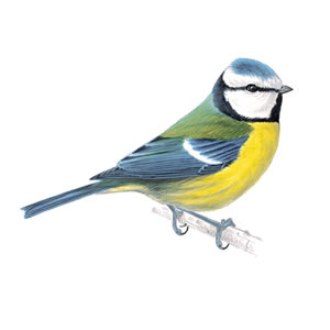 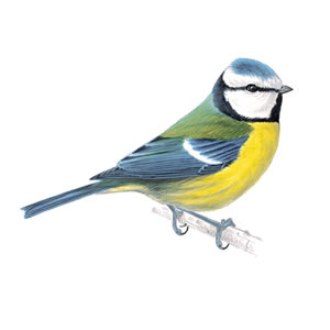 Tách 10 ĐT theo yêu cầu
10
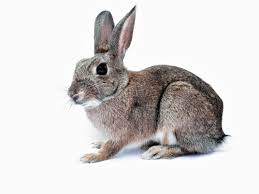 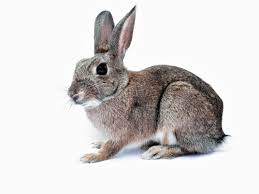 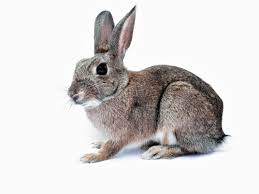 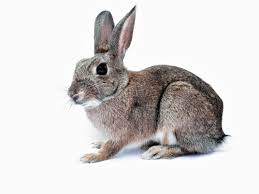 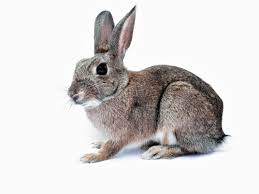 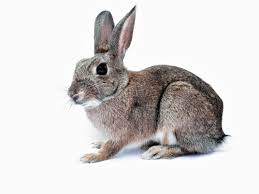 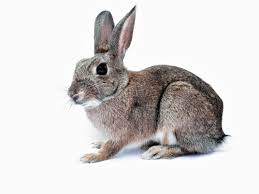 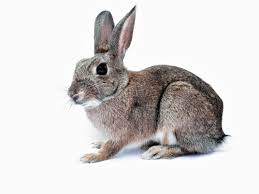 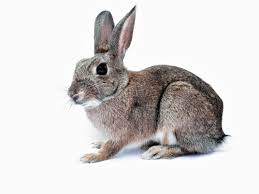 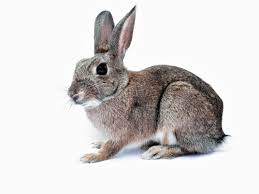 1
9
Tách 10 ĐT theo yêu cầu
10
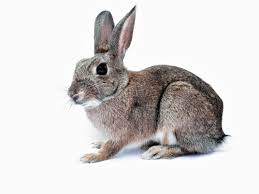 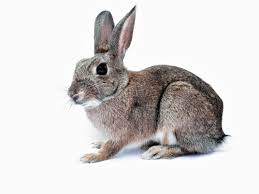 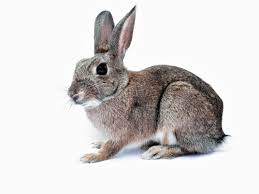 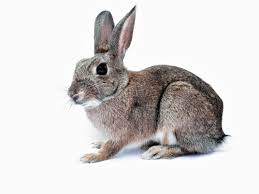 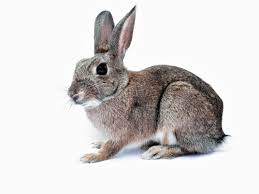 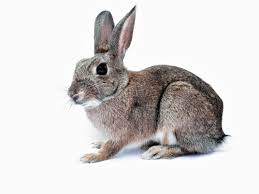 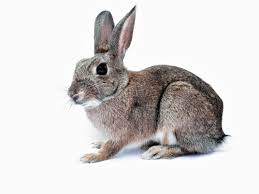 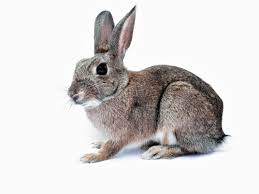 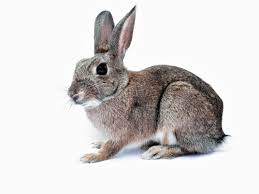 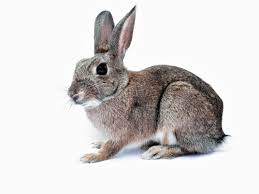 2
8
Tách 10 ĐT theo yêu cầu
10
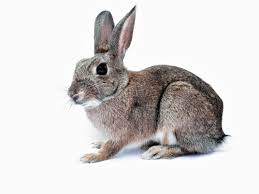 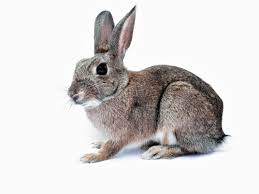 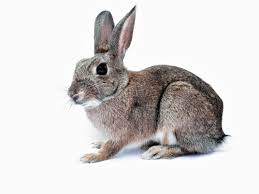 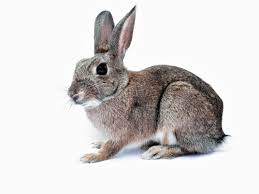 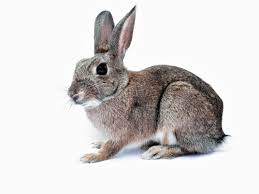 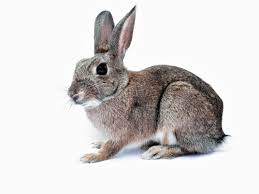 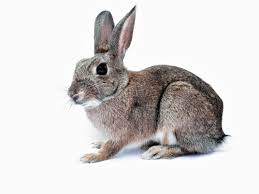 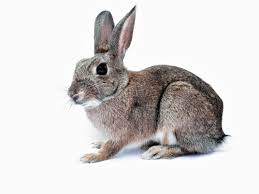 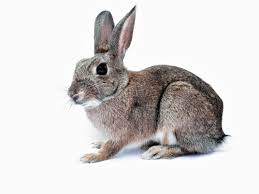 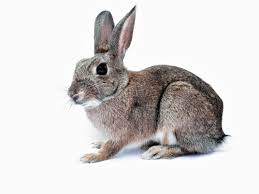 3
7
Tách 10 ĐT theo yêu cầu
10
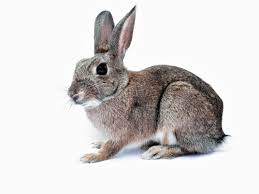 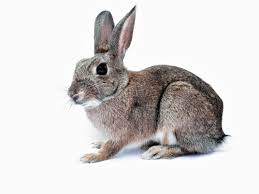 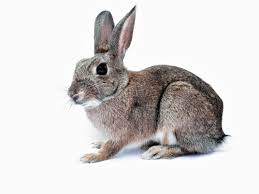 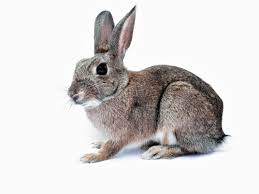 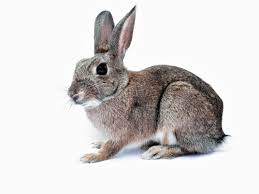 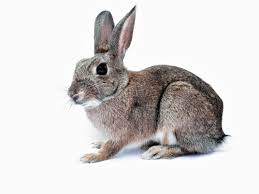 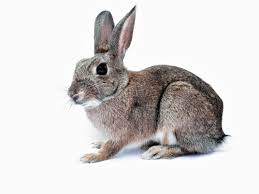 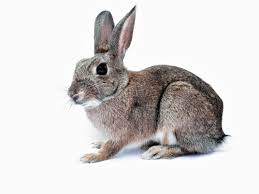 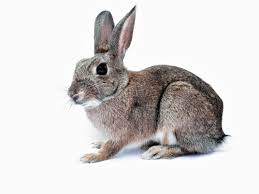 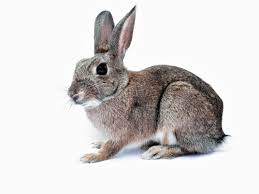 6
4
Tách 10 ĐT theo yêu cầu
10
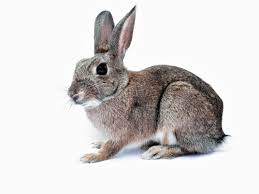 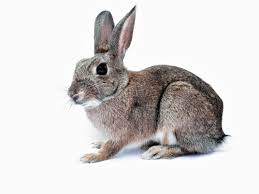 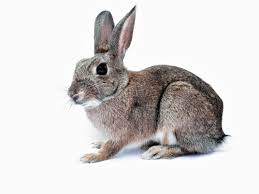 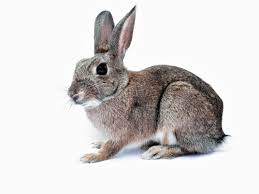 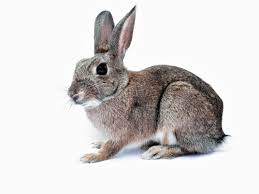 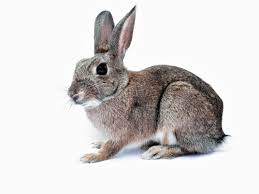 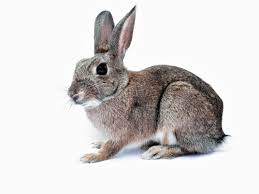 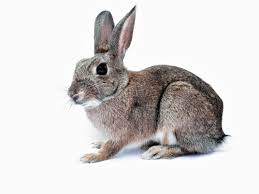 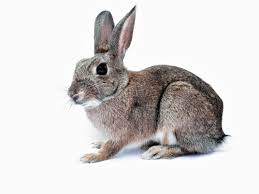 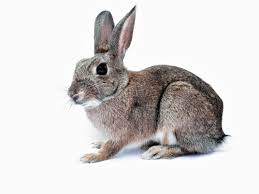 5
5